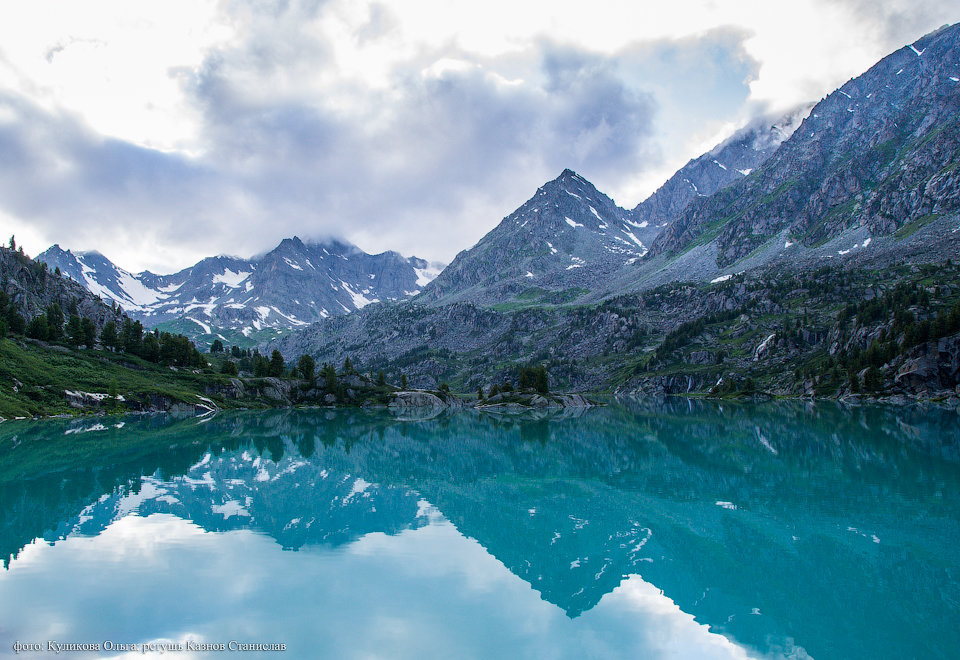 «Гражданский бюджет»  ГУ «Управление природных ресурсов и регулирования природопользования Алматинской области» на 
1 апреля  2020 года
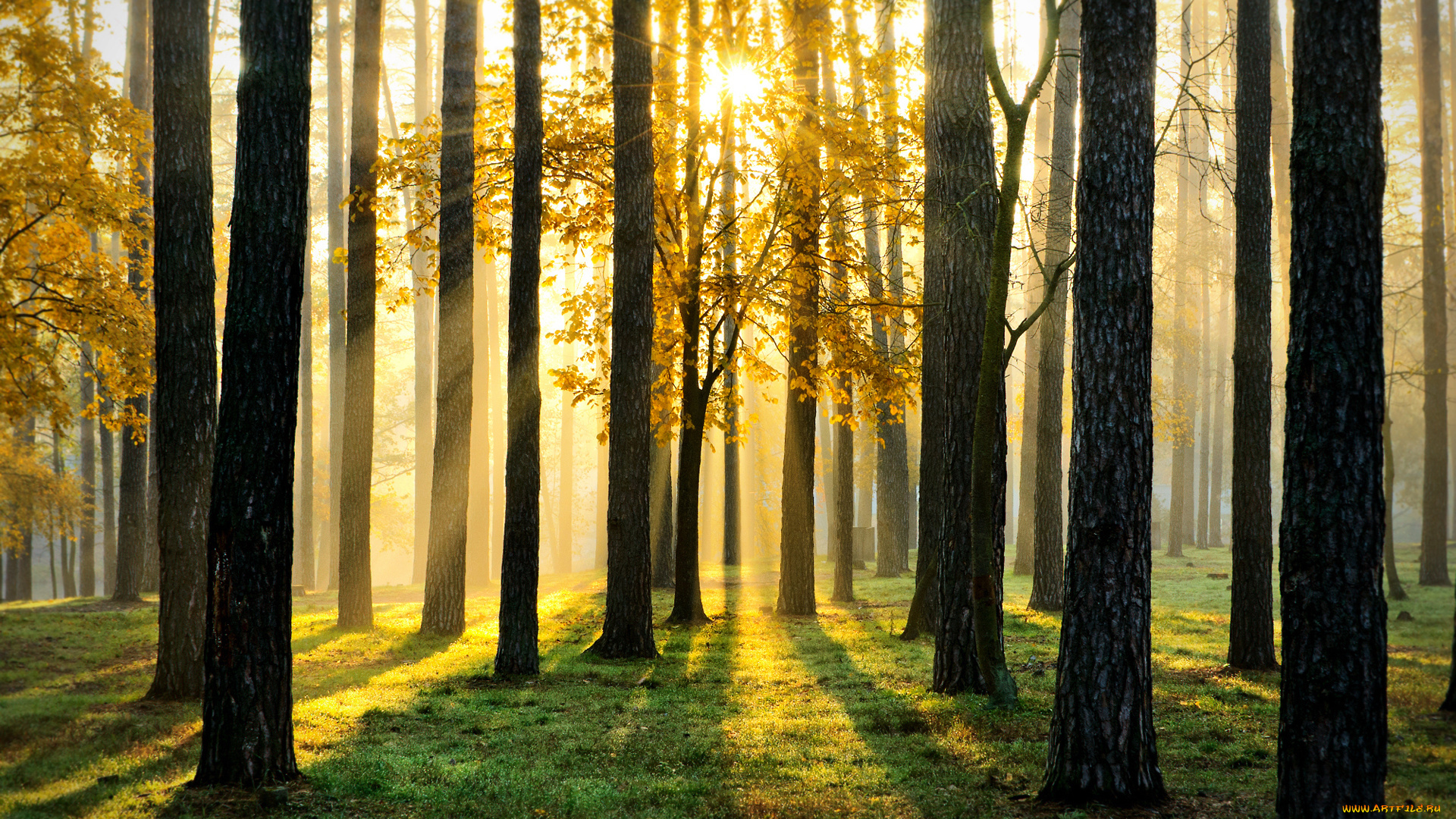 Бюджет Управления
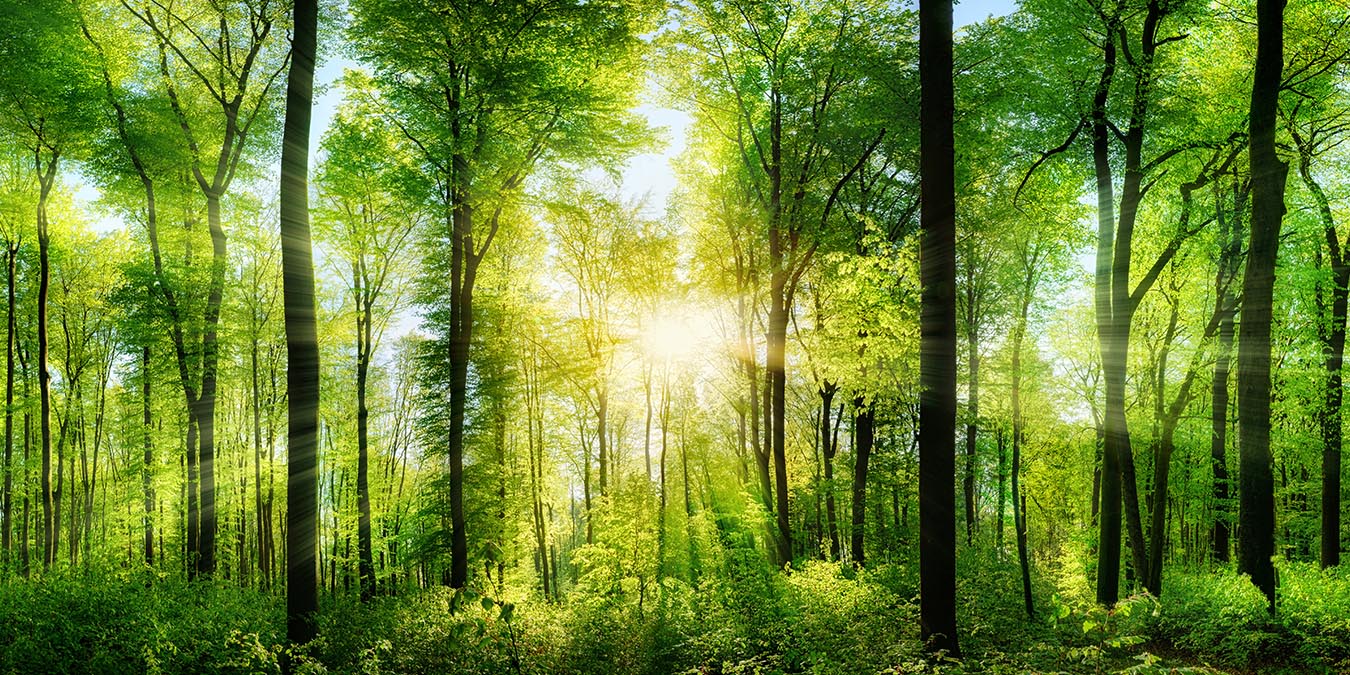 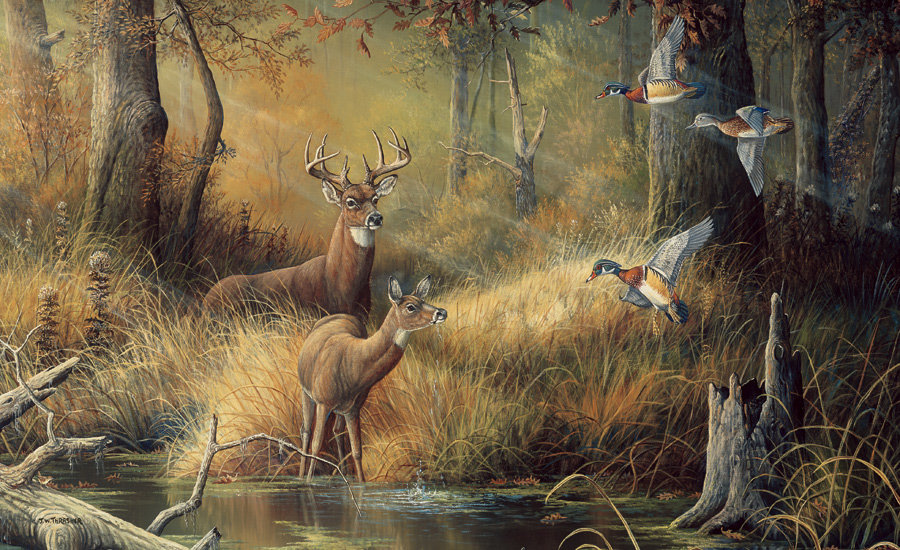 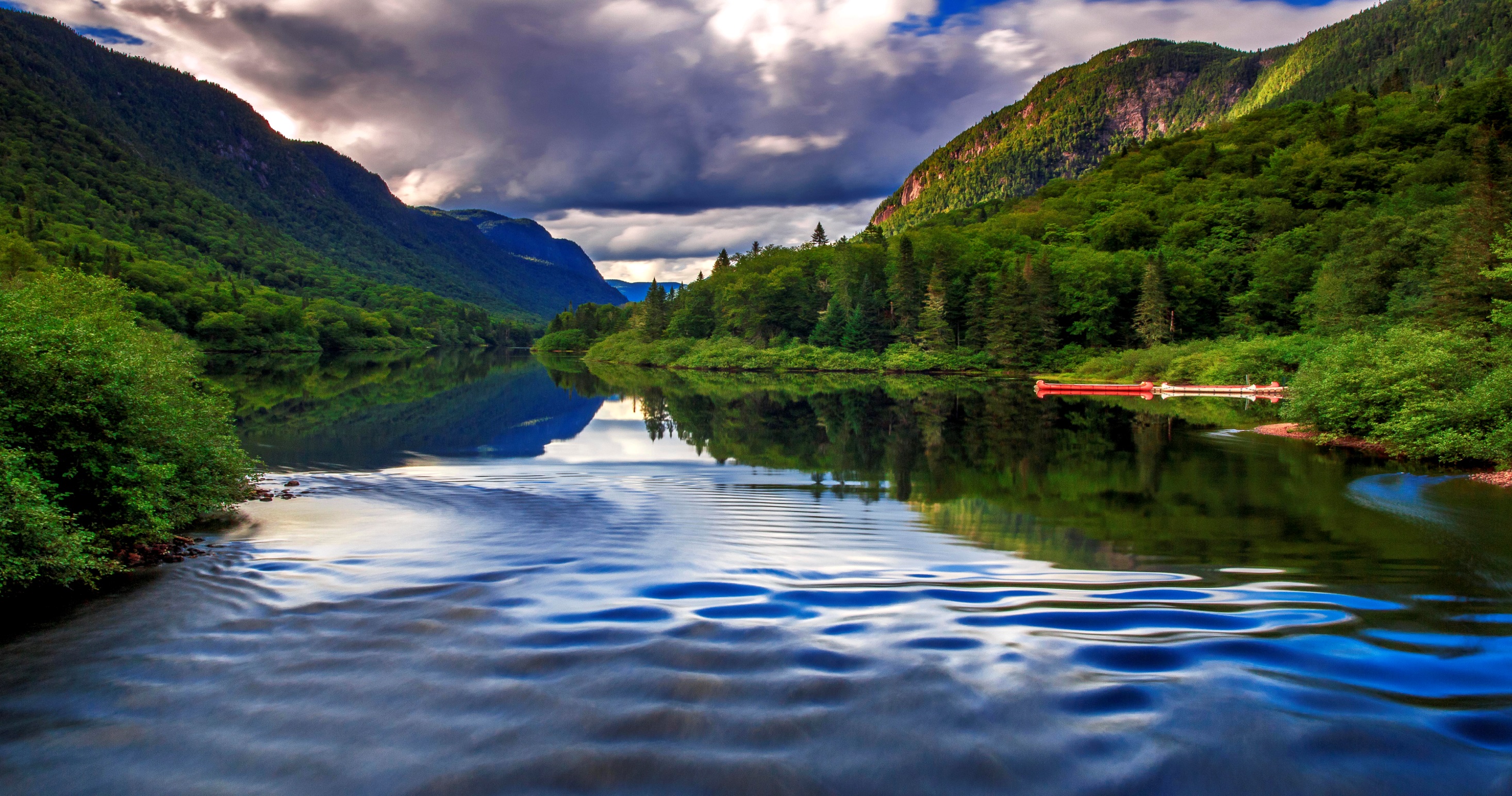 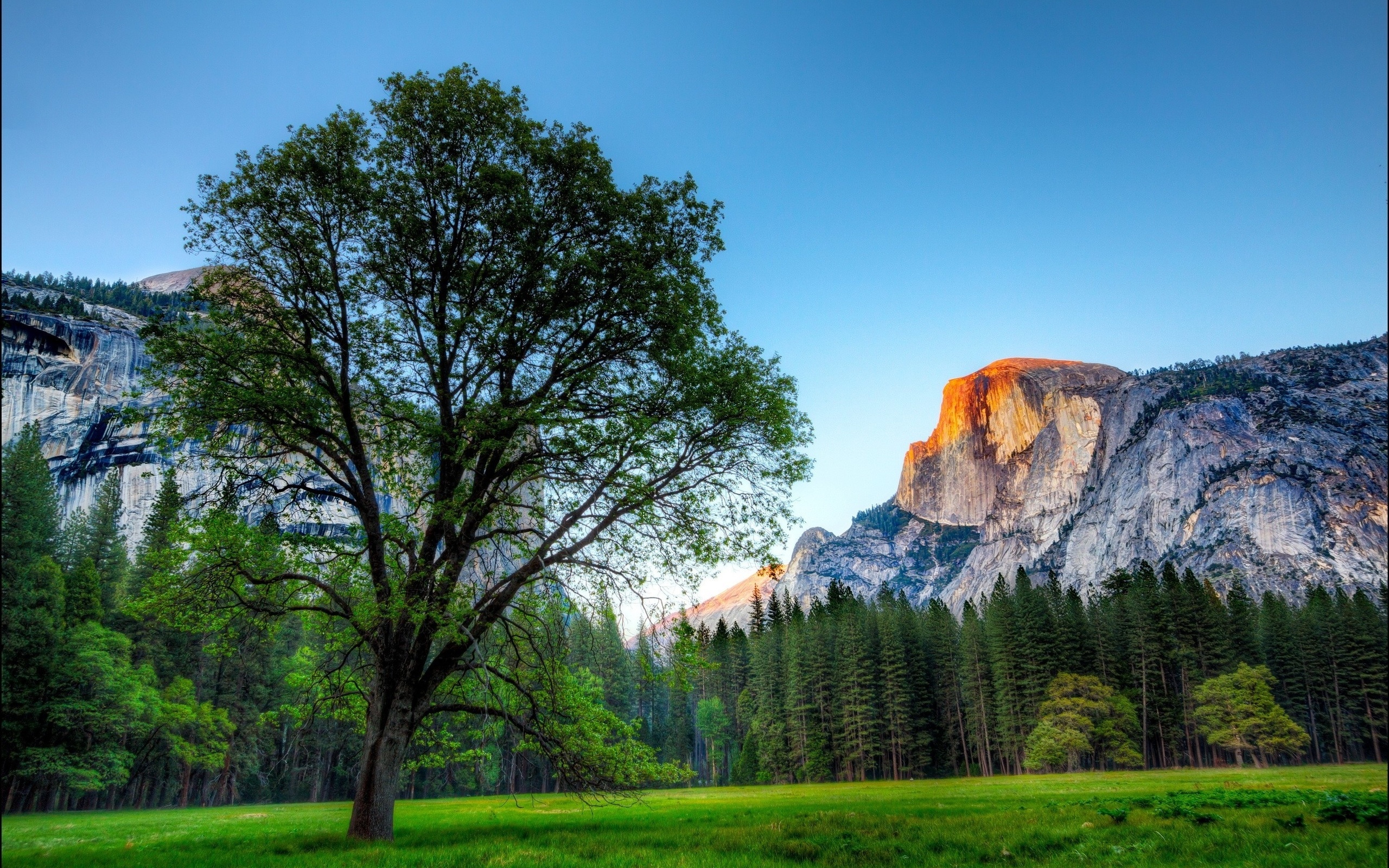 Спасибо за внимание!